IAP 24th Annual Conference 2019Buenos AiresSeguridad e independencia de los Fiscales
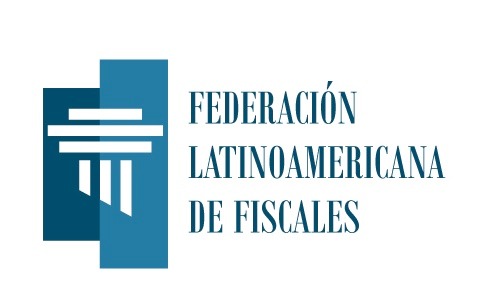 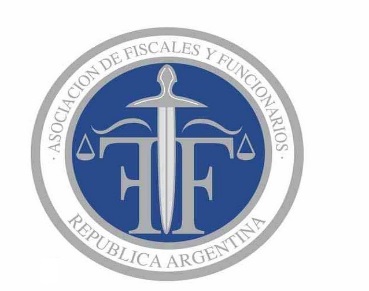 INDEPENDENCIA Y SEGURIDAD DE LOS FISCALES
FINALIDAD DE LA PRESENTACIÓNREPASAR y SISTEMATIZAR LOS ESTÁNDARES SOBREINDEPENDENCIA Y SEGURIDAD IDENTIFICAR LOS OBSTÁCULOS Y DEBILIDADES INSTITUCIONALESTRABAJO Y BUENAS PRÁCTICAS PARA MEJORARLOS				ABORDAJE ASOCIATIVO DEL TEMA
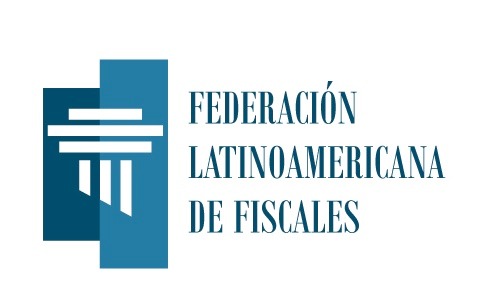 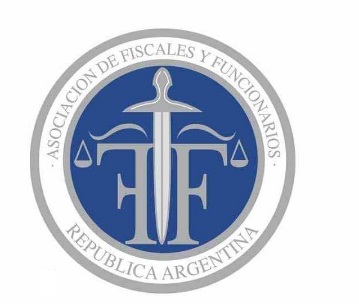 INDEPENDENCIA Y SEGURIDAD DE LOS FISCALES
ESTRUCTURA DE LA PRESENTACIÓN                                                     		Normativa general.		Situaciones que pueden afectar la seguridad e independencia.		Trabajo desde la AFFUN para su defensa y consolidación.		Casos de la Federación Latinoamericana de Fiscales.
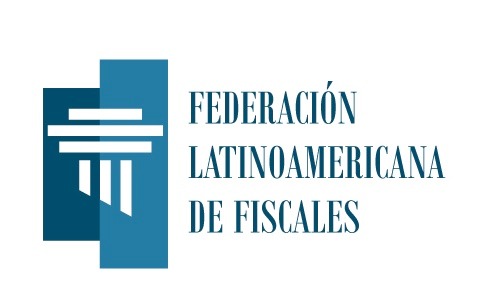 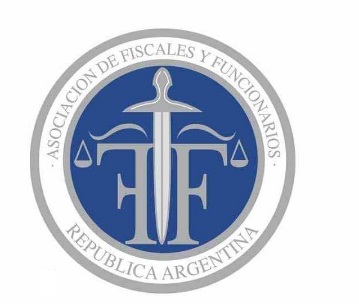 Normativa General
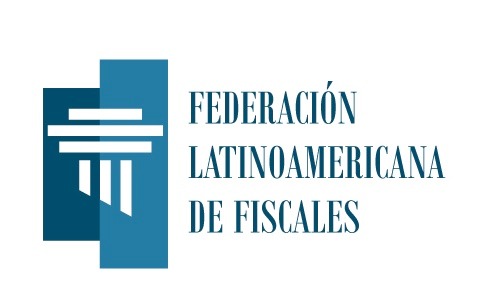 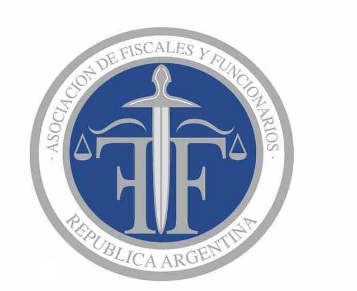 NORMATIVA GENERAL
LA INDEPENDENCIA DEL SISTEMA JUDICIAL Y EL ACCESO A LA JUSTICIA COMO DERECHO HUMANO

DECLARACIÓN UNIVERSAL DE LOS DERECHOS HUMANOS (ART.10)
PACTO INTERNACIONAL DE DERECHOS CIVILES Y POLÍTICOS (ART.14)
CONVENCIÓN AMERICANA SOBRE DERECHOS HUMANOS (ART.8.1) 
DECLARACIÓN AMERICANA DE LOS DERECHOS Y DEBERES DEL HOMBRE (ART.26) 
DECLARACIÓN Y PROGRAMA DE ACCIÓN DE VIENA DE 1993 (PÁR.27)
CONVENIO EUROPEO PARA LA PROTECCIÓN DE LOS D.H. Y DE LAS LIBERTADES FUNDAMENTALES (ART.6.1)
CARTA AFRICANA SOBRE LOS DERECHOS HUMANOS Y DE LOS PUEBLOS (ART.7.1)
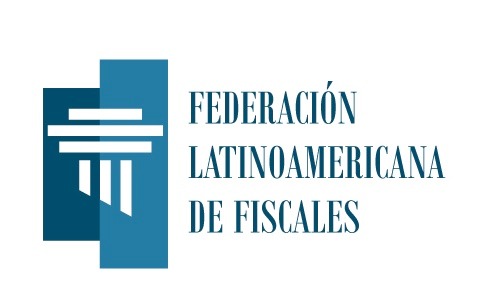 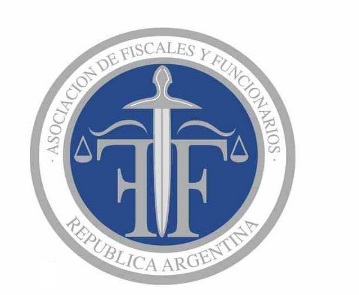 NORMATIVA GENERAL
LA INDEPENDENCIA DEL MINISTERIO PÚBLICO FISCAL 


DIRECTRICES SOBRE LA FUNCIÓN DE LOS FISCALES o Directrices de Naciones Unidas (Octavo Congreso de las Naciones Unidas sobre Prevención del Delito y Tratamiento del Delincuente, celebrado en La Habana (Cuba), del 27 de agosto al 7 de septiembre de 1990, ONU. Doc a/CONF.144/28/Rev.1p.189 (1990).

NORMAS DE RESPONSABILIDAD PROFESIONAL Y DECLARACIÓN DE DERECHOS Y DEBERES FUNDAMENTALES DE LOS FISCALES de la IAP.

DECLARACIÓN SOBRE LOS ESTÁNDARES MÍNIMOS RELATIVOS A LA SEGURIDAD Y PROTECCIÓN DE LOS FISCALES Y SUS FAMILIARES de la IAP.
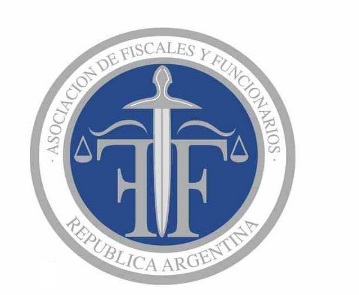 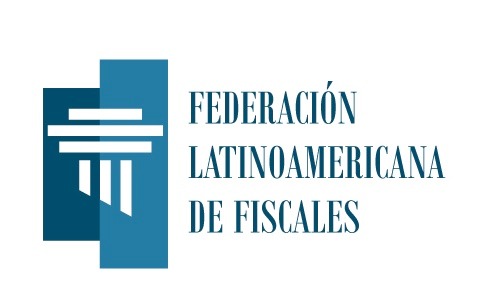 NORMATIVA GENERAL
Informes de la RELATORÍA ESPECIAL DE NACIONES UNIDAS SOBRE LA INDEPENDENCIA DE LOS MAGISTRADOS Y ABOGADOS (de 2019, de Gabriela Knaul de 2012; y Leandro Despouy, 2006, 2008 y 2009)

Informe de la Comisión Interamericana de los Derechos Humanos, CIDH 2013 sobre GARANTÍAS PARA LA INDEPENDENCIA DE LAS Y LOS OPERADORES DE JUSTICIA. HACIA EL FORTALECIMIENTO DEL ACCESO A LA JUSTICIA Y EL ESTADO DE DERECHO EN LAS AMERICAS.

Informe del CONSEJO CONSULTIVO DE JUECES EUROPEOS (CCJE) Y DEL CONSEJO CONSULTIVO DE FISCALES EUROPEOS (CCPE), “JUECES Y FISCALES EN UNA SOCIEDAD DEMOCRÁTICA” de 2009 (DECLARACIÓN DE BURDEOS).
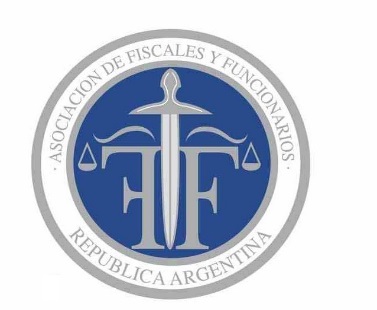 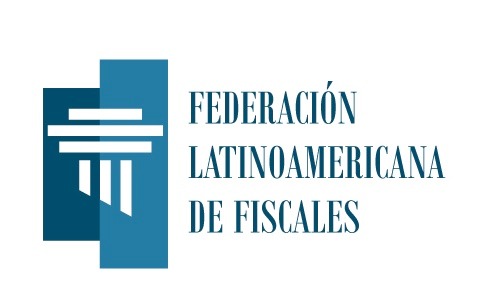 NORMATIVA GENERAL
DIRECTRICES EUROPEAS SOBRE LA ÉTICA Y LA CONDUCTA DE LOS FISCALES (CONSEJO DE EUROPA, “DIRECTRICES DE BUDAPEST”, 2005).

Informe sobre LAS NORMAS EUROPEAS RELATIVAS A LA INDEPENDENCIA DEL SISTEMA          JUDICIAL: PARTE II -EL MINISTERIO PÚBLICO- (Aprobado por la Comisión de Venecia en su 85° reunión plenaria ( Venecia, 17-18 de diciembre de 2010). 

RECOMENDACIÓN Rec (2000) 19 del Comité Ministros del CONSEJO DE EUROPA sobre “EL PAPEL DEL MINISTERIO PÚBLICO EN EL SISTEMA DE JUSTICIA PENAL.”
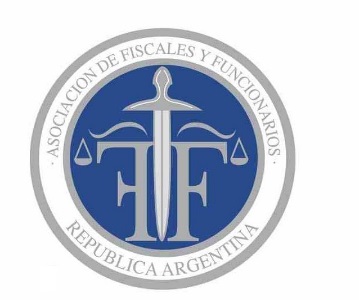 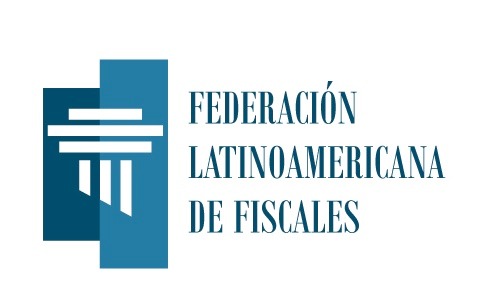 Situaciones que pueden afectar  la independencia y seguridad de los fiscales.
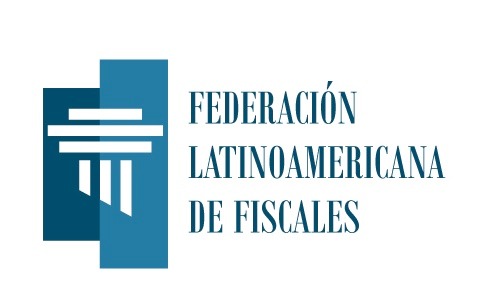 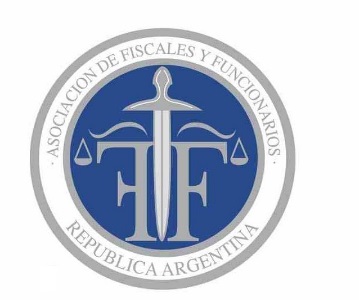 SITUACIONES QUE PUEDEN AFECTAR LA INDEPENDENCIA
UBICACIÓN ORGÁNICA
(INDEPENDENCIA EXTERNA)
MPF FORMA PARTE
 DEL 
PODER JUDICIAL
MPF DEPENDE DEL PODER EJECUTIVO o LEGISLATIVO
MPF 
AUTÓNOMO
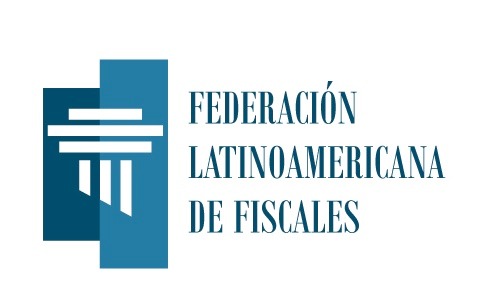 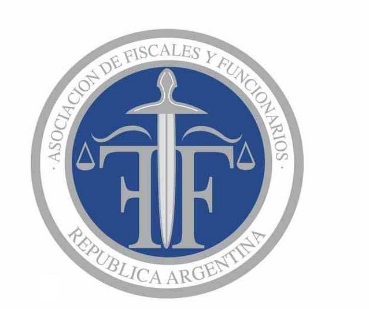 El cargo de fiscal estará estrictamente separado de las funciones judiciales. 
Directrices sobre la función de los fiscales.10.
SITUACIONES QUE PUEDEN AFECTAR LA INDEPENDENCIA
DISEÑO INTERNO INSTITUCIONAL


SISTEMA DE DESIGNACIÓN Y REMOCIÓN DEL PROCURADOR/FISCAL GENERAL

TIPO DE MANDATO

MAYORÍAS PARLAMENTARIAS
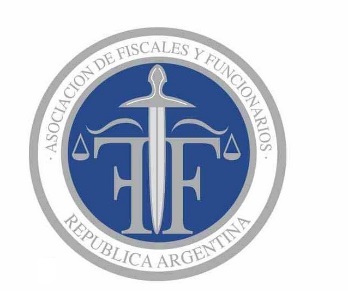 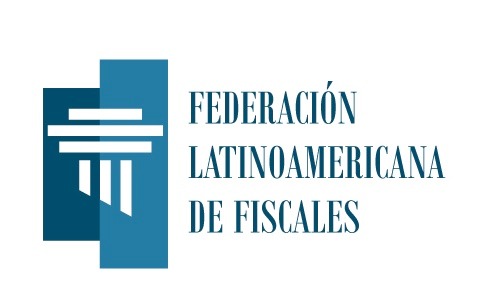 SITUACIONES QUE PUEDEN AFECTAR LA INDEPENDENCIA
FISCAL/PROCURADOR GENERAL




                                                                                         
 
					
	TRANSPARENCIA     MAYORIAS                                PLAZO              PLAZO 
	    PUBLICIDAD          PARLAMENTARIAS         DETERMINADO    RENOVABLE       MAYORIAS PARLAM.
REQUISITOS        ATRIBUTOS  ESPECIALES                                                                                       CALIFICADAS
REMOCIÓN
MANDATO
DESIGNACIÓN
ESTABILIDAD
TEMPORAL
VITALICIO
INTERNA
EXTERNA
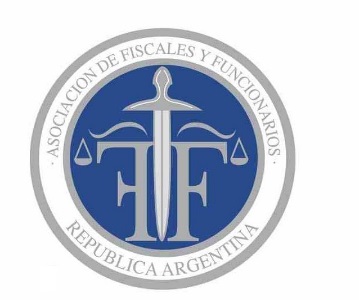 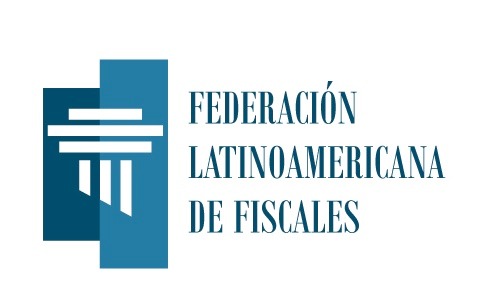 SITUACIONES QUE PUEDEN AFECTAR LA INDEPENDENCIA
DISEÑO INTERNO INSTITUCIONAL


SISTEMA DE DESIGNACIÓN Y REMOCIÓN DE LOS FISCALES 

TIPO DE MANDATOS 

MAYORÍAS PARLAMENTARIAS
Las personas designadas como fiscales serán personas probas e idóneas, con formación y calificaciones adecuadas.
Directrices sobre la función de los fiscales.1.
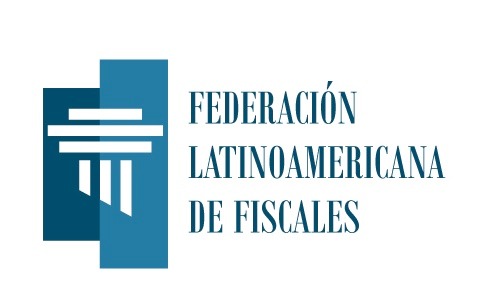 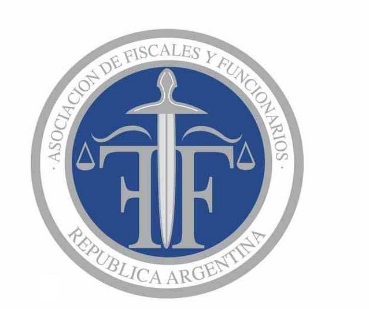 SITUACIONES QUE PUEDEN AFECTAR LA INDEPENDENCIA
SISTEMA DE DESIGNACIÓN DE LOS FISCALES

SISTEMA DE DESIGNACIÓN (directa, por el Poder Ejecutivo, por superiores jerárquicos, por concurso público, con o sin acuerdo parlamentario y en su caso tipo de mayorías requeridas) 

CARRERA JUDICIAL (capacitación, escuela de fiscales)

CONCURSO (procedimientos objetivos, públicos y transparentes, obligación de fundar la decisión de selección -tanto el seleccionado como el no elegido-) 

TIPO DE MANDATO ( vitalicio o temporal )
	El ascenso de los fiscales, cuando exista ese sistema, se basará en factores objetivos, 
          especialmente en su idoneidad, capacidad, probidad y experiencia, y las decisiones 
          que se adopten al respecto se atendrán a un procedimiento equitativo e imparcial.
Directrices sobre la función de los fiscales. 7.
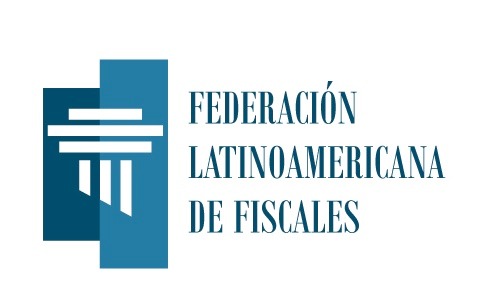 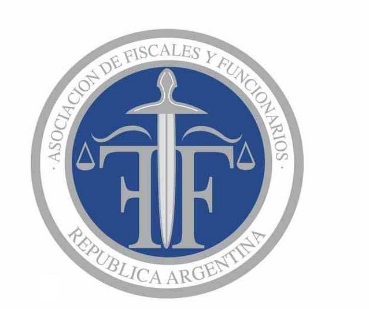 SITUACIONES QUE PUEDEN AFECTAR LA INDEPENDENCIA
SISTEMA DE REMOCIÓN DE LOS FISCALES


IMPARCIALIDAD DEL TRIBUNAL DE ENJUICIAMIENTO

RESOLUCIÓN PRONTA DE LAS ACTUACIONES DISCIPLINARIAS

DERECHO A SER ESCUCHADO EN AUDIENCIA 

GRADUACIÓN DE FALTAS Y SANCIONES DIFERENCIADAS

OBJETIVIDAD DE LAS DECISIONES / DERECHO DE REVISIÓN 

Las faltas de carácter disciplinario cometidas por los fiscales estarán previstas
en la ley o en los reglamentos. Las reclamaciones…se sustanciarán pronta 
 e imparcialmente…Los fiscales tendrán derecho a una audiencia imparcial. 
Las decisiones estarán sometidas a revisión independiente.
Directrices sobre la función de los fiscales.21.
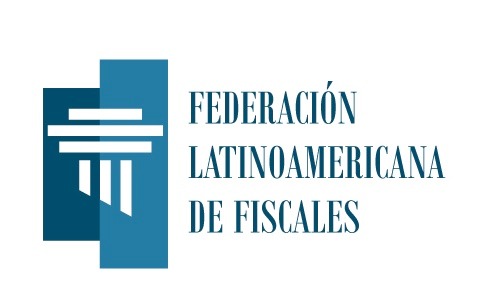 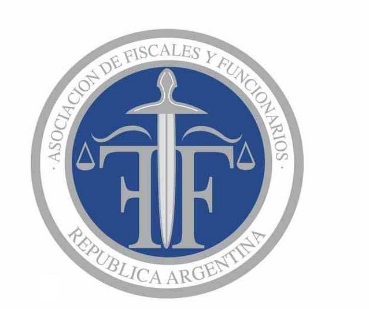 SITUACIONES QUE PUEDEN AFECTAR LA INDEPENDENCIA
ESTRUCTURA INTERNA INSTITUCIONAL
(INDEPENDENCIA INTERNA )


FISCALES AUTÓNOMOS / EQUIPOS DE FISCALES/ COLABORACIÓN DE FISCALÍAS ESPECIALIZADAS

FACULTADES DE LOS FISCALES GENERALES O DE DISTRITO

SISTEMA DE ASIGNACIÓN Y DISTRIBUCIÓN DE CAUSAS  

FACULTAD DEL PROCURADOR/FISCAL GENERAL DE IMPARTIR

 INSTRUCCIONES DE CARÁCTER GENERAL/PARTICULAR
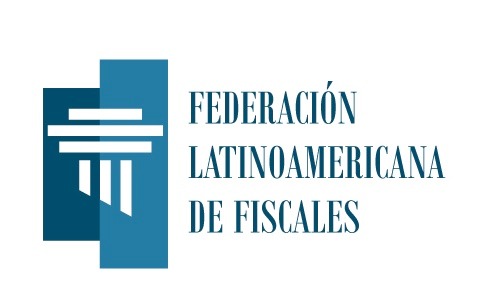 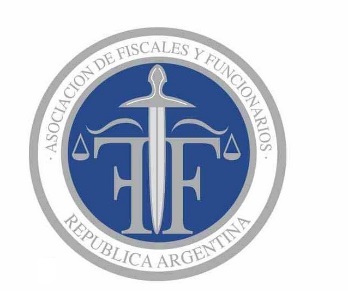 SITUACIONES QUE PUEDEN AFECTAR LA INDEPENDENCIA
INAMOVILIDAD E INTANGIBILIDAD SALARIAL 
(GARANTIZADAS POR LEY/CONSTITUCION)

INAMOVILIDAD (estabilidad en el cargo/traslados)

INTANGIBILIDAD SALARIAL/EQUIPARACIÓN SALARIAL

RÉGIMEN O SISTEMA DE IMPUESTOS

RÉGIMEN O SISTEMA JUBILATORIO

RESPONSABILIDAD CIVIL POR ACTOS EN EJERCICIO DE LA FUNCIÓN 
		
        Las leyes o normas o reglamentaciones … establecerán para condiciones 
        adecuadas de servicio, una remuneración adecuada y cuando corresponda, 
     seguridad en el cargo, pensión y edad de jubilación. 
			                     Directrices sobre la función de los fiscales. 6.
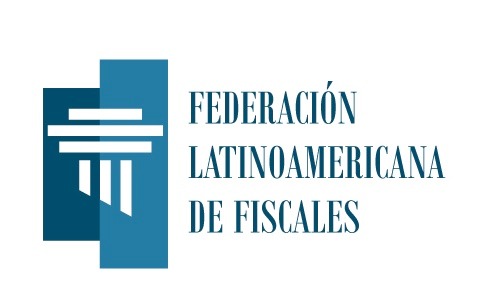 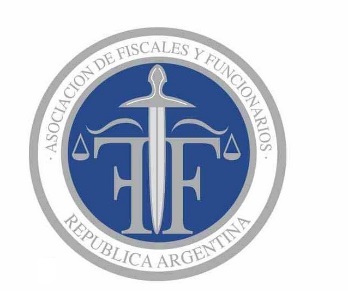 SITUACIONES QUE PUEDEN AFECTAR LA INDEPENDENCIA
LA INMUNIDAD EN EL EJERCICIO DE LAS FUNCIONES 




Las inmunidades funcionales no están previstas en interés 
de la persona, sino precisamente de la función. 

Establecidas por ley / constitución.
DE ARRESTO
DE EXPRESIÓN
Los fiscales,…gozarán de libertad de expresión, creencias, asociación y reunión. En 	particular, tendrán derecho a tomar parte en debates públicos sobre cuestiones 	relativas a las leyes, la administración de justicia y el fomento y la protección de                                                    los derechos humanos y a adherirse a organizaciones locales, nacionales o internacionales….
Directrices sobre la función de los fiscales. 8.
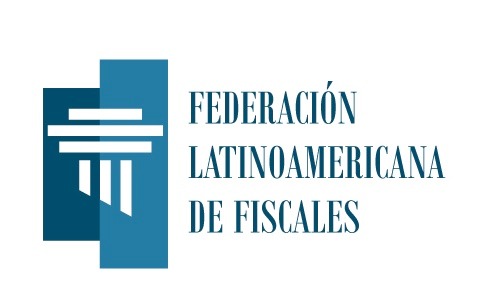 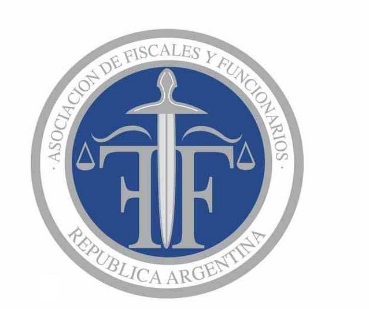 SITUACIONES QUE PUEDEN AFECTAR LA INDEPENDENCIA
EL DERECHO ASOCIATIVO COMO GARANTE DE LA INDEPENDENCIA
EL DERECHO DE EXPRESIÓN Y ASOCIACIÓN 
DEBE ESTAR GARANTIZADO

 	Los fiscales podrán constituir asociaciones profesionales u otras organizaciones, o 
	  incorporarse a ellas, con el propósito de representar sus intereses, promover
	la capacitación profesional y proteger sus derechos. 
	 Directrices sobre la función de los fiscales.9
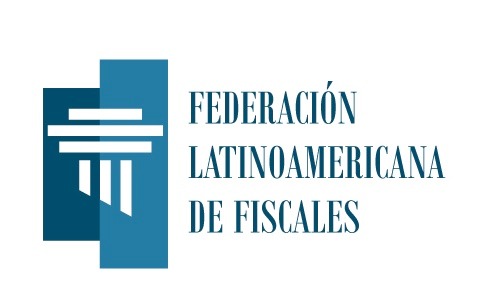 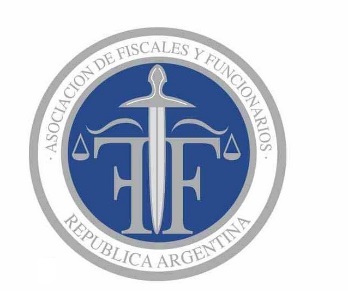 SITUACIONES QUE PUEDEN AFECTAR LA INDEPENDENCIA
AUTARQUÍA FINANCIERA 


AUTARQUÍA GARANTIZADA CONSTITUCIONALMENTE 

PARTICIPACIÓN DEL MPF EN SU ELABORACIÓN Y DELIBERACIÓN PARA SU APROBACIÓN

GESTIÓN AUTÓNOMA DE RECURSOS Y DEL PRESUPUESTO
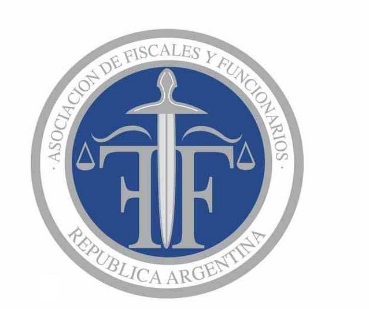 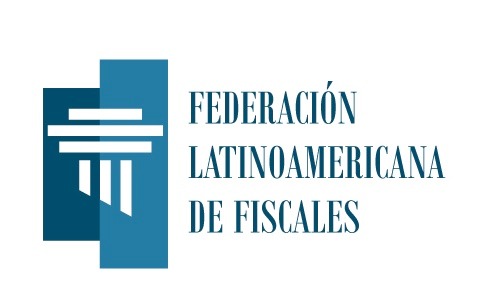 SITUACIONES QUE PUEDEN AFECTAR LA INDEPENDENCIA
LAS PRESIONES POLÍTICAS Y/O MEDIÁTICAS 


“La injerencia del poder político en el poder del fiscal probablemente sea tan antigua como la propia sociedad”.
 (punto 20 del informe sobre Las Normas Europeas relativas a la independencia del sistema judicial. Aprobado por la Comisión de Venecia.2010. )
Los Estados garantizaran que los fiscales puedan ejercer sus funciones 
profesionales sin intimidación trabas, hostigamiento, injerencias indebidas
       o riesgo injustificado de incurrir en responsabilidad civil, penal o de otra índole. 
Directrices sobre la función de los fiscales.4.
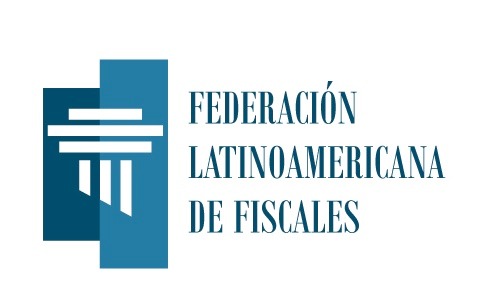 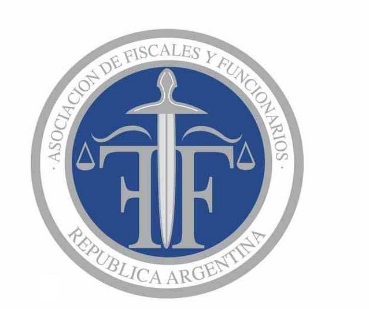 SITUACIONES QUE PUEDEN AFECTAR LA SEGURIDAD
REPRESENTACIÓN DE LAS VÍCTIMAS E INTERESES DE LA SOCIEDAD
LA EXPOSICIÓN PÚBLICA
 DE LOS FISCALES
LA EXPOSICIÓN PÚBLICA 
        DE LOS FISCALES
LA EXPOSICIÓN PÚBLICA
 DE LOS FISCALES
DERECHO A LA INFORMACIÓN
LA EXPOSICIÓN PÚBLICA
 DE LOS FISCALES
EL ROL DE LOS MEDIOS DE COMUNICACIÓN
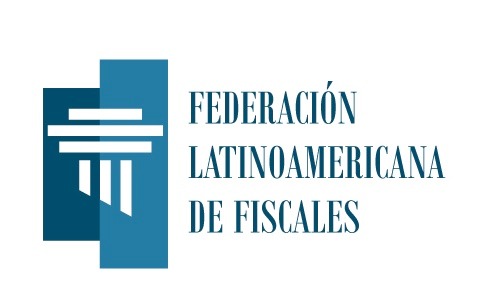 Los Estados garantizarán que los fiscales puedan ejercer sus funciones 
profesionales sin intimidación, trabas, hostigamiento, injerencias 
 Indebidas o riesgo injustificado de incurrir en responsabilidad civil, 
penal o de otra índole. 
Directrices sobre la función de los fiscales. 4.
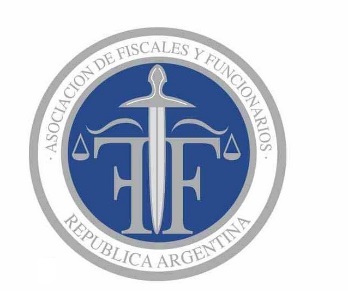 SITUACIONES QUE PUEDEN AFECTAR LA SEGURIDAD
MODO DE TRABAJO
EN  EQUIPO
INDIVIDUAL
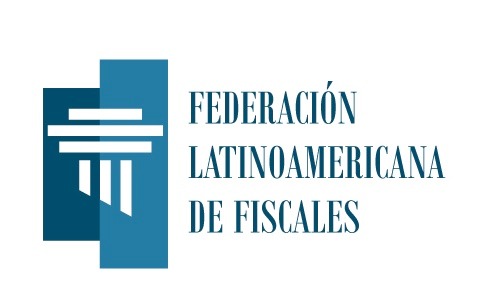 Las autoridades proporcionarán protección física a los fiscales y a sus familias 
	en caso de que su seguridad personal se vea amenazada como consecuencia       del desempeño de sus funciones. 
 Directrices sobre la función de los fiscales. 5.
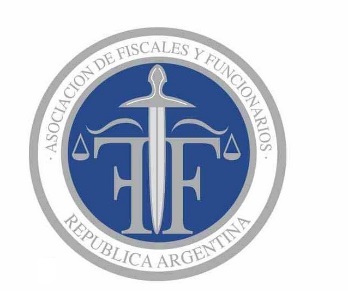 SITUACIONES QUE PUEDEN AFECTAR LA SEGURIDAD
SITUACIÓN DE FISCALES, FAMILIARES Y COLABORADORES 			QUE LLEVAN A CABO INVESTIGACIONES CONTRA GRANDES 			ORGANIZACIONES CRIMINALES EN PEQUEÑAS URBES

	          SEGURIDAD EN LOS LUGARES DE TRABAJO

		SEGURIDAD PERSONAL
 		
		    Las autoridades proporcionarán protección física a los fiscales y a sus familias
		        en caso de que su seguridad personal se vea amenazada como consecuencia 
del desempeño de sus funciones. 
 Directrices sobre la función de los fiscales. 5.
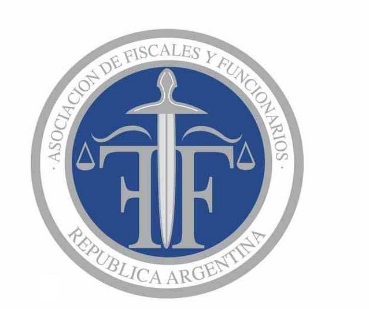 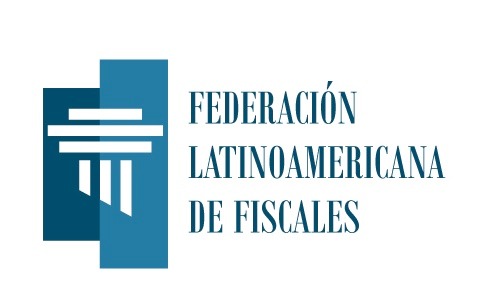 CONCLUSIONES
MEJORAR LA NORMATIVA Y DIRECTRICES relacionadas con la	 	           independencia, autonomía, autarquía del MPF; y la 
		seguridad de sus integrantes, familiares y colaboradores.
		 
		ESTABLECER UN PISO MÍNIMO DE NORMAS Y VALORES

		CONTINUAR TRABAJANDO DE MODO CONJUNTO EN LA		
 		PROMOCIÓN Y FORTALECIMIENTO DE ESTOS ESTÁNDARES

		COMPROMETERNOS A INCORPORARLOS Y DIFUNDIRLOS
		
		FORTALECER EL COMPROMISO ASOCIATIVO
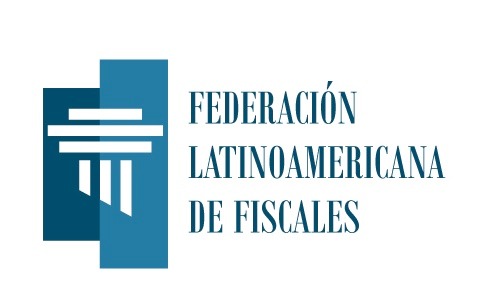 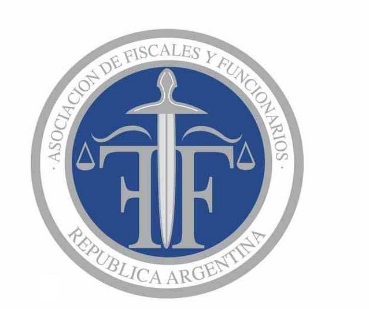